Mentoraatvoorlichtingsavond Driestar havo vwo
Welkom!
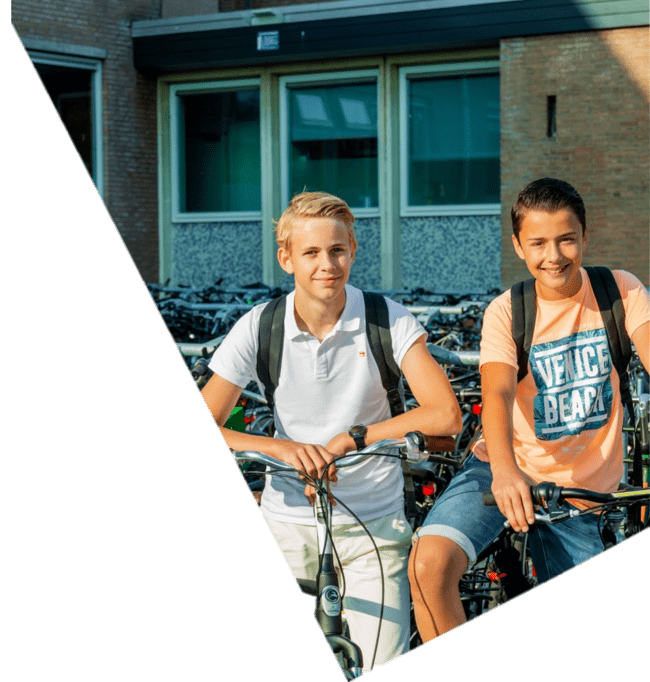 Introductie
Sociaal
Cognitief
Begeleiding
juf/meester
elke klas 1 mentor
spil in de klas
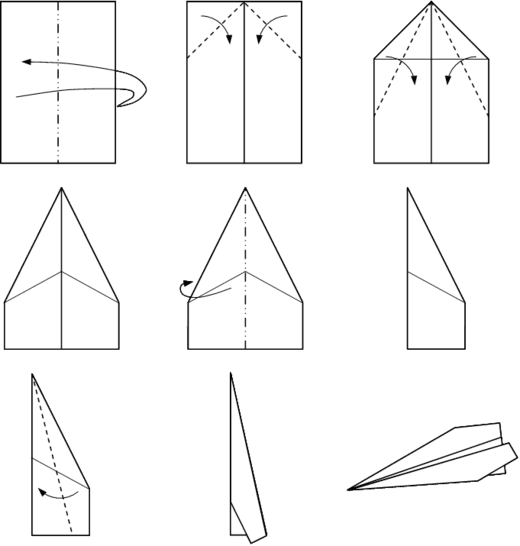 Sociaal
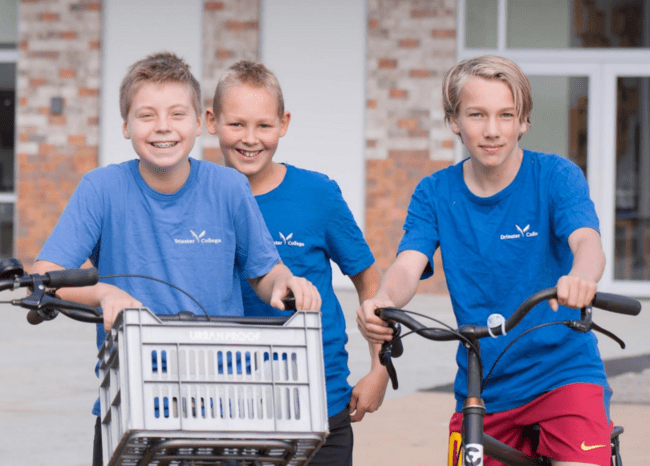 omgangscontract
sfeer bewaken
introductiedagen
zorg
groepsvorming
	+ 
groepsdynamica
projectlessen
Cognitief
Citotoetsen
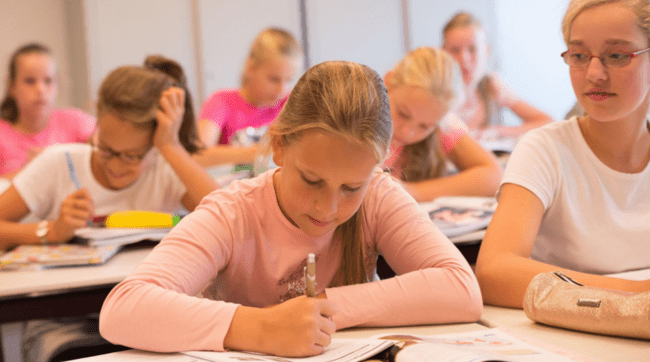 cijfers en overgang
bijles/HWI
inzet
ervaring
leren leren
docenten
gem. leeftijd
ouderportaal
blijvend gesprek
leerling
mentorgesprekken
mentor
ouder
ouderavonden
Begeleiding
lief en leed
het kind wordt gezien
Vragen? 

Bedankt voor uw aandacht!